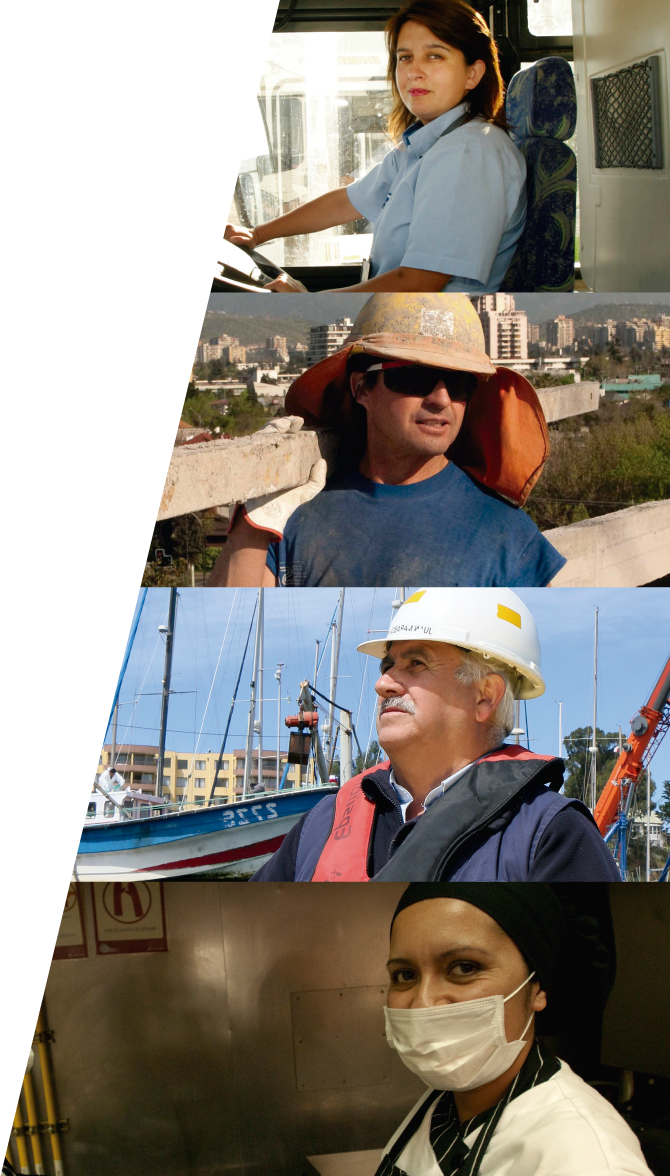 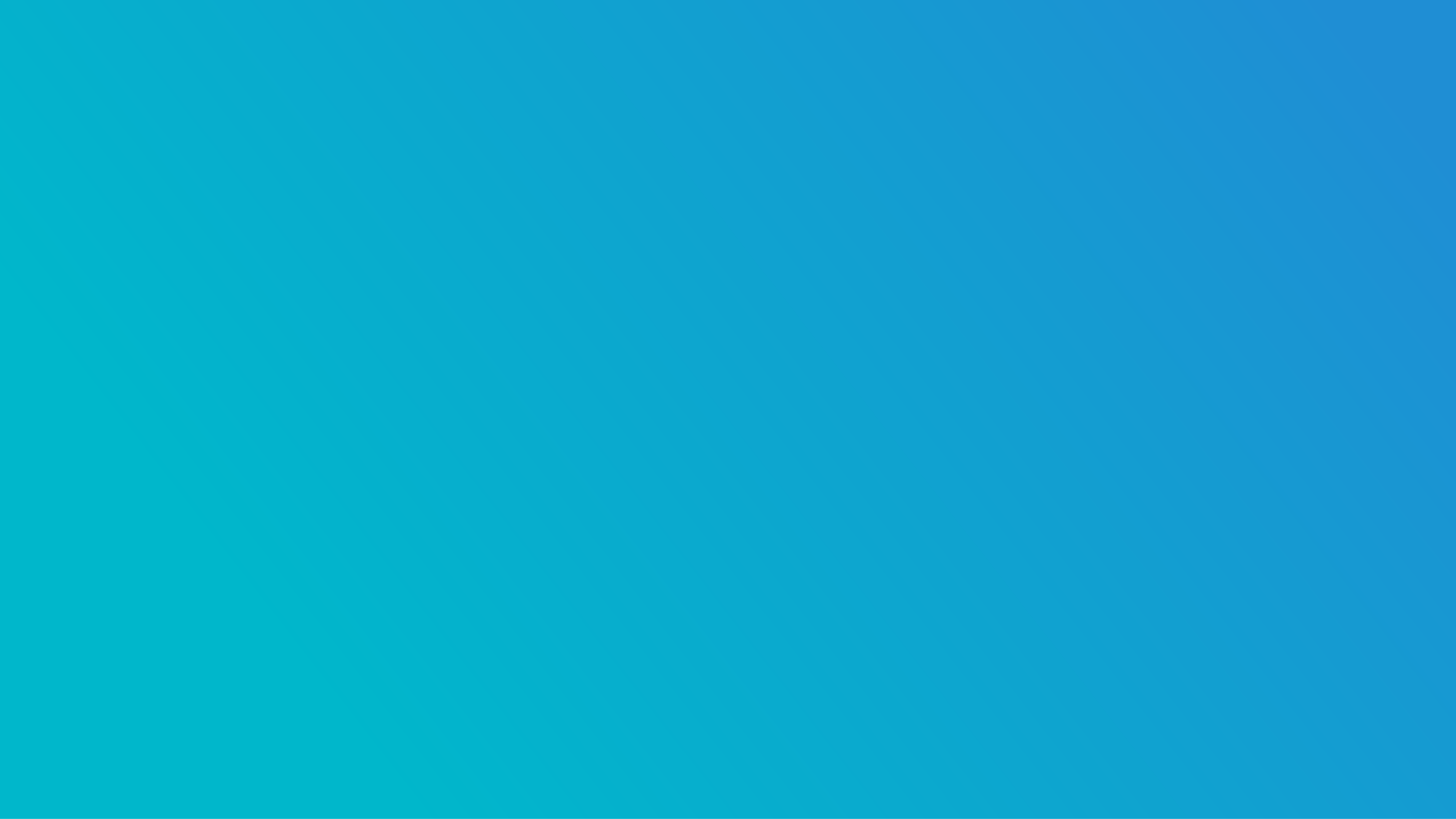 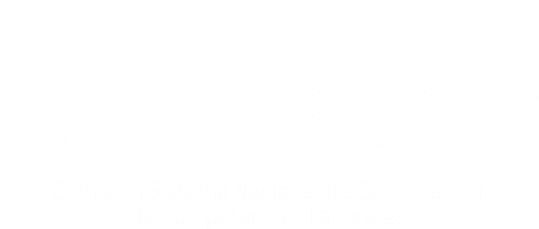 Plan de Trabajo –Proceso de instalación de un enfoque de género a nivel Institucional
Yael Korol
Antecedentes
23 de mayo 2018 – Presidente Sebastián Piñera lanza Agenda de la Mujer y equidad de Género con 22 medidas 
que buscarán lograr acuerdos y alcanzar la plena igualdad de derechos, deberes y reconocimiento de 
igual dignidad para hombres y mujeres en nuestro país (algunas son temáticas que le competen al  Ejecutivo y otras requieren 
del apoyo del Poder Legislativo)

Se instruyó por medio de un instructivo presidencial que promueva y garantice la igualdad de derechos entre hombres y 
mujeres y exigentes disposiciones en materia de prevención, denuncia, investigación y sanción de todo tipo de abusos, 
acosos sexuales o laborales, discriminaciones y maltratos. Este instructivo también exigirá eficaces mecanismos de 
prevención e informes anuales de rendición de cuentas.

Cuenta Pública 1 de junio 2018 – Presidente Sebastián Piñera compromete 8 acciones en favor a la agenda de mujer y género 

Se solicitó generar una instancia de coordinación (mesa) interministerial que contenga representantes de cada una de las
 Instituciones públicas dependientes del Mintrab que funciona desde el 13 de julio de 2018.

En septiembre de 2018 se solicita por medio de Oficio n° 723 de parte del Ministerio de la Mujer y Equidad de Género a
todos los ministerios que  en el marco de la agenda Prioritaria del Gobierno del Presidente Piñera,  puedan elaborar
 y entregar compromisos ministeriales para el periodo 2018 -2022.

En el marco de esta mesa ministerial de Género, a la cual nos sumamos en el mes de octubre de 2018 que contó con la 
presencia de la Subdirectora, se nos solicita realizar una presentación sobre nuestra institución en el mes de noviembre, mes que 
coincide con el nombramiento a nivel institucional de una encargada de Género.
Chile ha suscrito /adscrito acuerdos internacionales
CEDAW (1979): Convención sobre la eliminación de todas las formas de discriminación (Chile informa cada 4 años  avances en esta materia)
Declaración de Beijing (1995)
Declaración del 23° período de la Asamblea General de la ONU (2000)
Convención de BELEM DO (2018) : Convención interamericana para prevenir, sancionar y erradicar la violencia contra la mujer
Objetivos de Desarrollo Sostenible 2030  (2005) (obj 5 – igualdad de Género)
Antecedentes – tasa de participación en el Mercado laboral
También existen datos en temáticas como participación política, cargos gerenciales, impuestos rosas, etc.
Fuente: INE Encuesta Nacional de Empleo 2010-2016
Alta brecha de participación femenina en el Mercado Laboral de nuestro país
Integrantes Mesa Ministerial de GéneroMinisterio del Trabajo y Previsión Social
Catherine Gatica.
ChileValora
María José Ochagavía
Yael Korol.
M. Paz Salvo – Nicole Hinrichsen.
Mesa Ministerial de Género MinTrab.
Ministerio de la Mujer y EG
5
Compromisos de Género MinTrab2018 – 2022.
Compromisos Ministeriales de Género - MINTRAB.
Contar con una Mesa Ministerial de Género, que se encargue de la coordinación y seguimiento de las políticas de igualdad y equidad de género del sector. 
Contar con formación y capacitación a funcionarios/as públicos en igualdad y equidad de género en los Planes de Capacitación (PAC) anuales de cada servicio. 
Desarrollar políticas públicas, programas e iniciativas que fomenten la participación, desarrollo y ascenso laboral de las mujeres, fomentando así su autonomía económica. 
Elaborar e implementar, en conjunto con el Ministerio de la Mujer y la Equidad de Género, una Reforma al Art. 203 (Sala Cuna) que otorgue acceso a todos los hijos/as de madres trabajadoras a través de un fondo solidario. 
Desarrollar un proyecto de ley de Trabajo a Distancia, que fomente la conciliación entre vida laboral y vida familiar/personal, con foco tanto en mujeres como en hombres trabajadores. 
Desarrollar una Reforma al Sistema de Pensiones que considere la situación de las mujeres, intencionando medidas de apoyo a las mismas. 
Revisar la normativa vigente en materia de igualdad de remuneraciones y promover iniciativas que contribuyan a su mejoramiento. 
Aplicar el Instructivo Presidencial de fecha 23 de mayo de 2018, que instruye la elaboración y/o actualización de Procedimiento de Denuncia por Maltrato, Acoso Laboral y/o Sexual en cada servicio
Potenciar que se reporte anualmente, por parte de las organizaciones, sus indicadores de equidad de género (participación laboral femenina, brechas remuneracionales, mujeres en cargos de toma de decisiones, entre otras) visibilizando así las áreas con espacio de mejora. 
Seguimiento al cumplimiento de cláusulas de género en la Reforma Laboral y Política Nacional de Seguridad y Salud en el Trabajo, así como en convenios OIT suscritos por Chile.
7
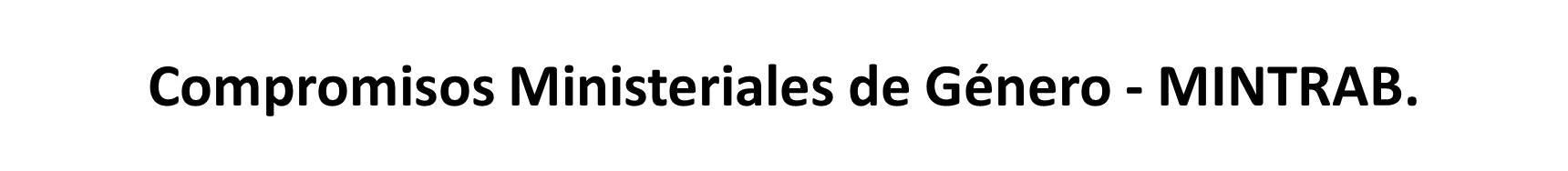 Actualizar anualmente un diagnóstico institucional que identifique cuáles son las inequidades, brechas y barreras (IBB) de género sobre las cuales el sector debe actuar
Contar con datos desagregados por sexo en los sistemas de información, estadísticas y estudios del sector, considerando a todos los servicios dependientes. 
Incorporación de “banner” de género en los sitios web de los servicios del sector, con información actualizada sobre el trabajo y avances de género tanto a nivel ministerial como a nivel de los servicios. 
Contar con instancias de género en cada uno de los servicios del sector, que permitan profundizar el trabajo de género a nivel de los servicios. 
Promover la incorporación y transversalización del enfoque de género en las licitaciones, programas e iniciativas del sector, estableciendo medidas concretas para su implementación.
8
Objetivos institucionales
Plan de trabajo de ChileValora 2019 -2022
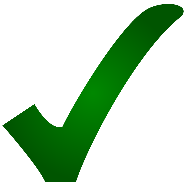 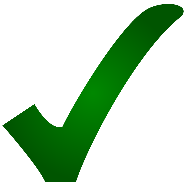 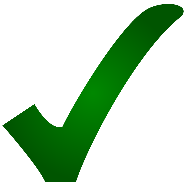 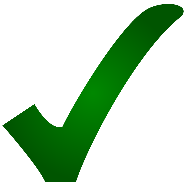 Línea de acción 1 – Compromisos con Mintrab
Actualizar / levantar un diagnóstico institucional que identifique cuáles son las inequidades, brechas y barreras de género sobre las cuales el sector debe actuar.
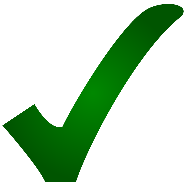 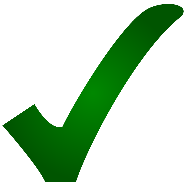 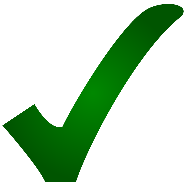 Línea de acción 1 – Compromisos con Mintrab
Contar con instancias de género en cada uno de los servicios del sector, que permitan profundizar el trabajo de género a nivel de los servicios. (abril)
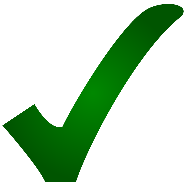 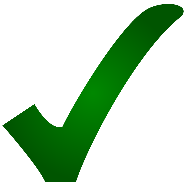 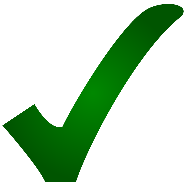 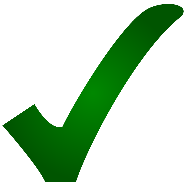 Línea de acción 1 – Compromisos con Mintrab
Promover la incorporación y transversalización del enfoque de género en las licitaciones, programas e iniciativas del sector, estableciendo medidas concretas para su implementación y contar con datos desagregados por sexo en los sistemas de información, estadísticas y estudios del sector, considerando a todos los servicios dependientes.
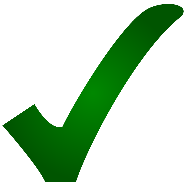 Línea de acción 1 – Compromisos con Mintrab
Incorporación de “banner” de género en los sitios web de los servicios del sector, con información actualizada sobre el trabajo y avances de género tanto a nivel ministerial como a nivel de los servicios. (abril)
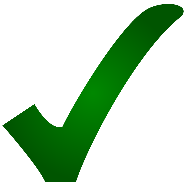 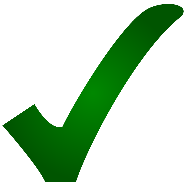 Línea de acción 2 – Acciones propias
Elaborar módulos de capacitación para el proceso de formación de los evaluadores con enfoque de género
Responsable : Jefa del Área de Centros y evaluadores
Valida y Monitorea: Mesa Institucional de Género
Línea de acción 2 – Acciones propias
Revisar la metodología de levantamientos de perfiles incorporando una mirada con perspectiva de género apoyado por la OIT.
Responsable : Jefa del Área de Competencias Laborales 
Valida y Monitorea: Mesa Institucional de Género
Línea de acción 2 – Acciones propias
Propuesta de actores para conformar instancia de Genero  - ChileValora
Se espera:
Elaborar plan de Trabajo con: 
Acciones
Responsables 
 Cronograma
Temas a tratar:
Revisión de las brechas de acuerdo al estándar 
entregado por la Norma 3262.
Actualización / capacitación en temáticas
 relacionadas.
Transferencia de información relativas a aspectos
Vinculantes para la institución.
Monitoreo de los acuerdos de la mesa ministerial.
Monitoreo de las acciones a implementar en el 
Servicio.
Coordinación: liderada por Encargada de Género 
de la institución
Temporalidad:  Mensual (inicialmente)
Hitos 2019 ( primer semestre)
Línea de acción 1
Generación de un plan de trabajo 2019 - 2022
Constitución de mesa de trabajo interna
Adquirir Norma 3262
Firma de convenio tripartito 
Banner con información de actividades y material de interés tanto en Intranet como en web institucional.
Primer taller de trabajo sobre la Norma 3262
Hitos 2019 ( primer semestre)
Línea de acción 2
Levantar información sobre el proceso de evaluación con los diferentes actores involucrados (un primer acercamiento).
Levantar términos de referencia para estudio sobre perfiles y su acercamiento al enfoque de género.
Revisar y analizar los datos obtenidos en el primer levantamiento tanto en las instancias tripartitas como de certificación.
Desafíos institucionales
Comunicar como ChileValora empieza a tener un rol estratégico y activo en relación a la empleabilidad femenina, vinculado siempre a su misión institucional. Con una mirada transversal, equitativa y que fomenta la igualdad, que podamos como sistema  mover la brújula, para que las mujeres en Chile abran sus puertas a amplios sectores.

(teniendo acciones e intenciones especificas para ello)
Glosario1
Brechas de género: se refiere a cualquier disparidad entre la condición o posición de los hombres y las mujeres y la sociedad. Suele usarse para referirse a la diferencia entre los ingresos de hombres y mujeres, por ej. "brecha salarial de género." Sin embargo, puede haber brechas de género en muchos ámbitos, tal como los cuatro pilares que el Foro Económico Mundial utiliza para calcular su Índice de Brecha de Género, a saber: participación económica y oportunidad, acceso a educación, salud y esperanza de vida, empoderamiento político.

Barreras de género: Aquellas limitaciones, obstáculos o impedimentos a los que se enfrentan las mujeres a lo largo de su desarrollo profesional, educativa,  y personal, puede existir barreras internas como externas
FUENTE: https://trainingcentre.unwomen.org/mod/glossary/view.php